Teach people your main takeaway on the first slide.
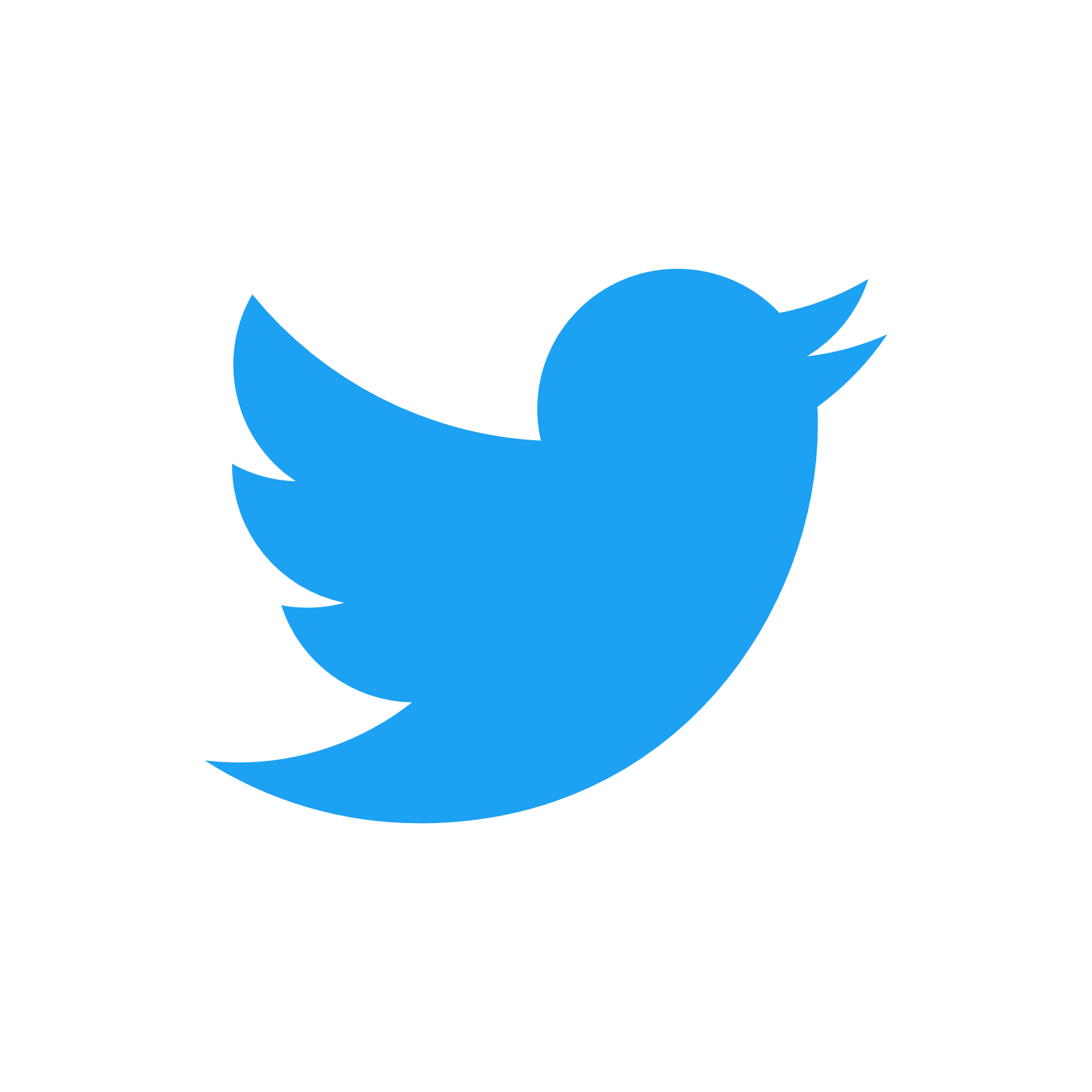 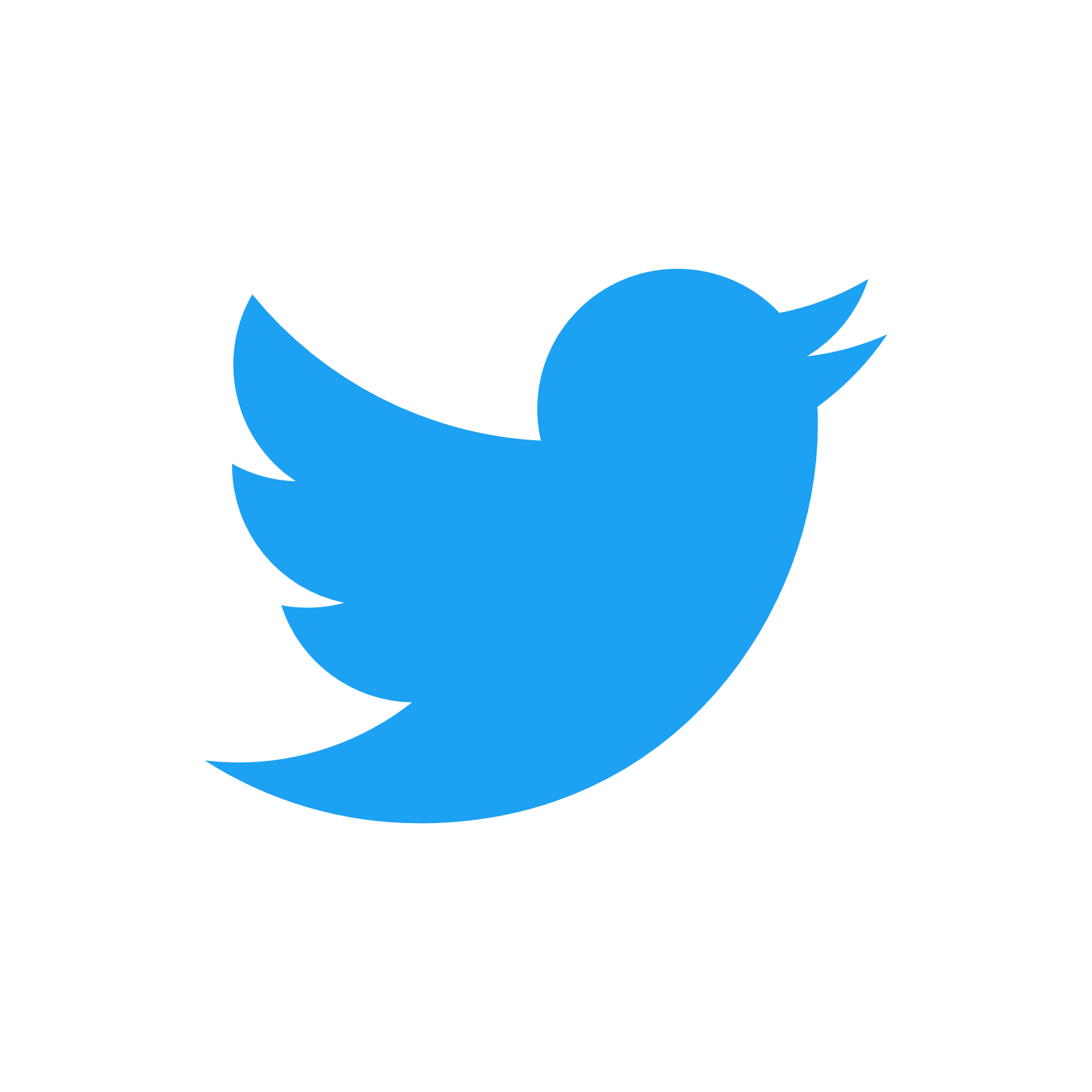 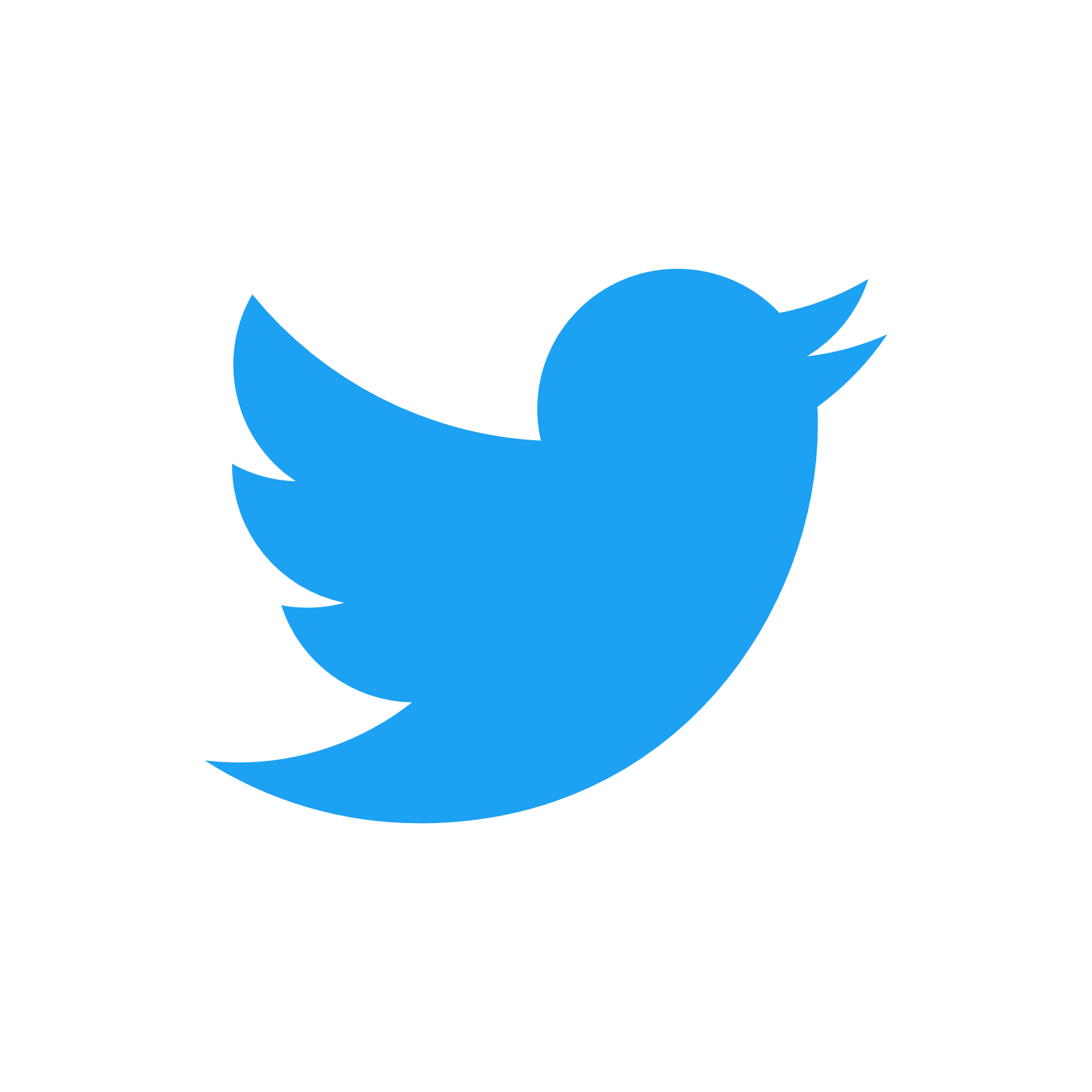 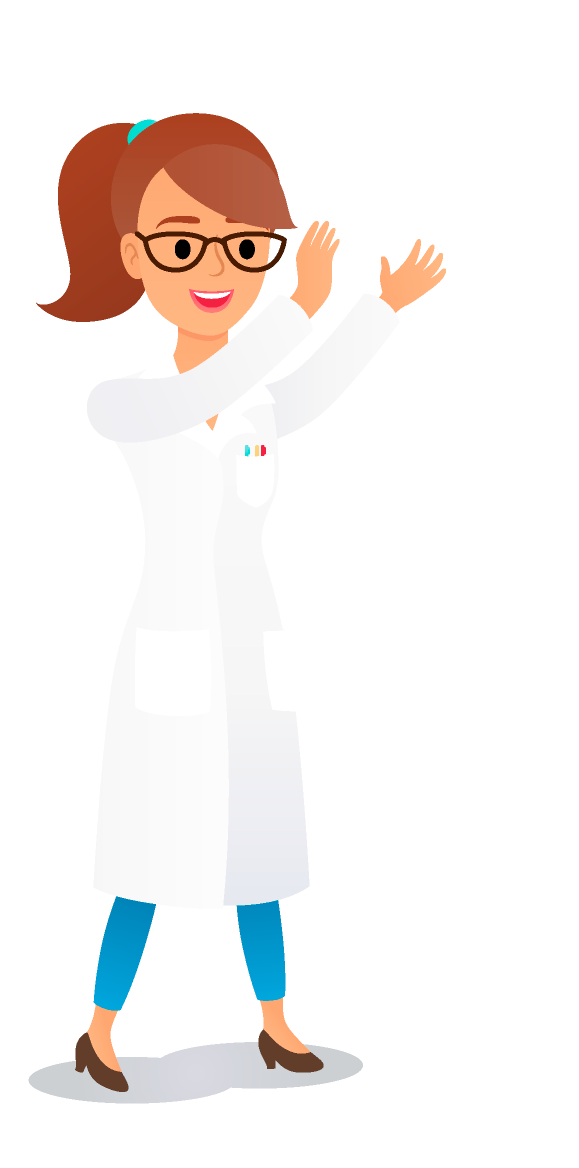 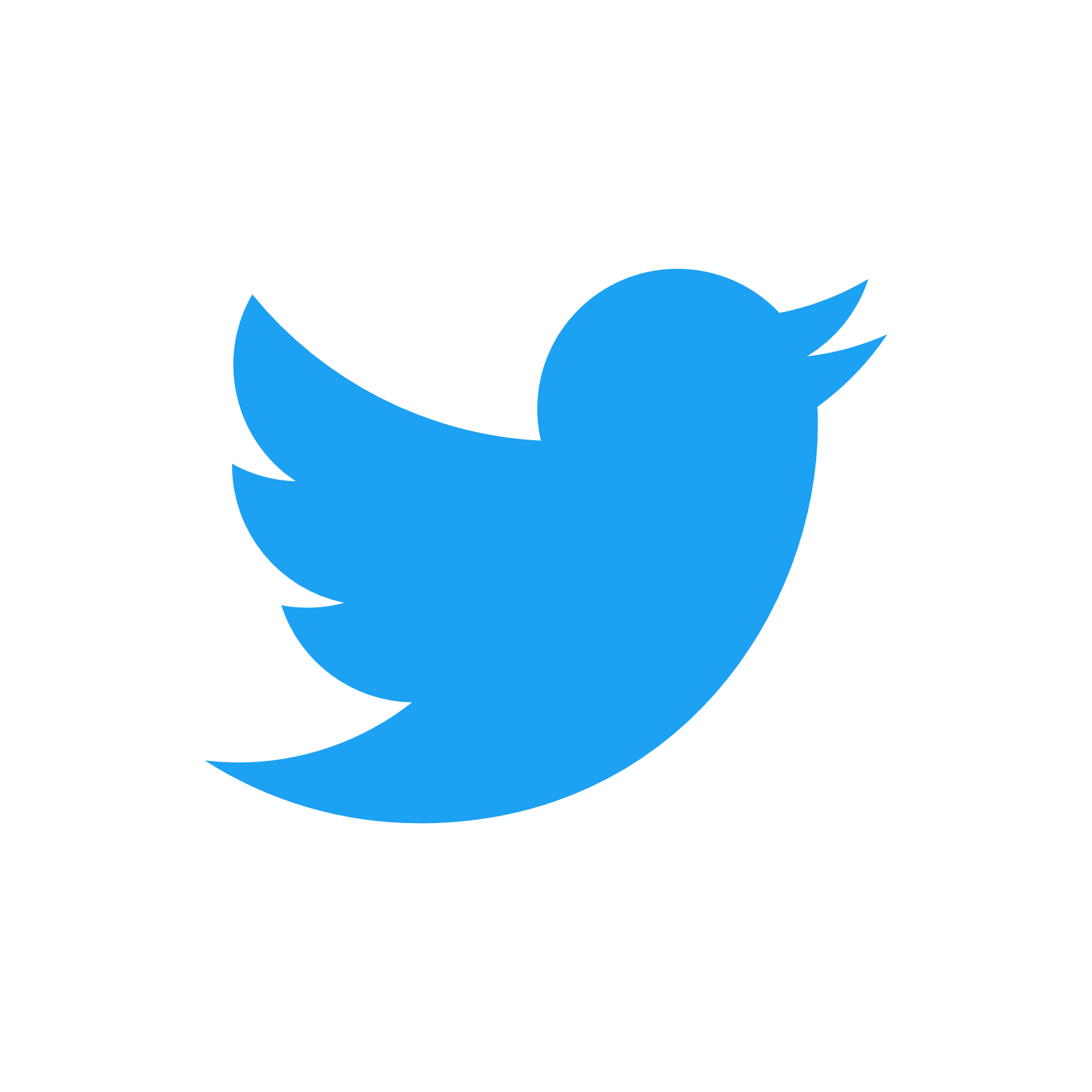 Include your own imagery too.
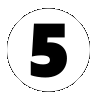 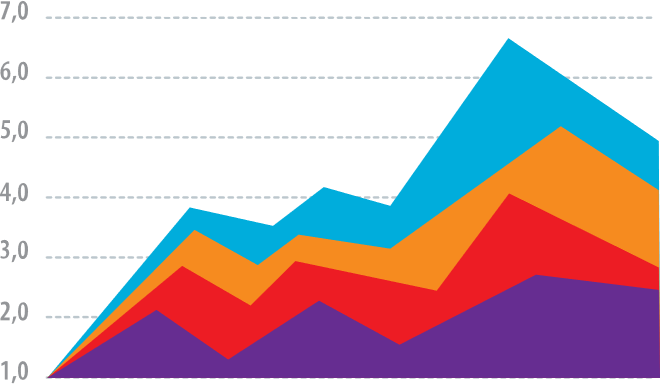 Now add a key figure and explain what it shows.
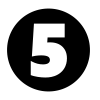 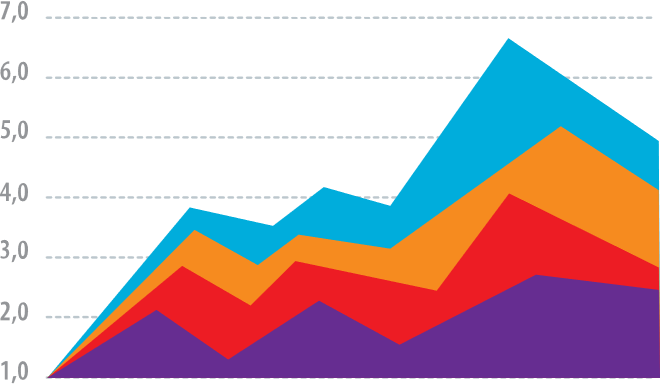 (Give them a couple slides to process figures)
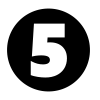 Who cares? Explain why your finding matters.
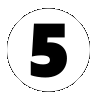 Teach your methods in steps
1
Bacterial Sample
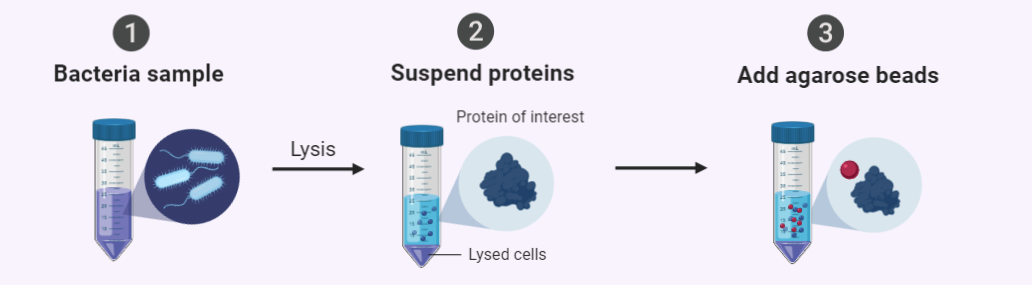 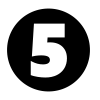 Teach your methods in steps
1
2
Bacterial Sample
Suspend Proteins
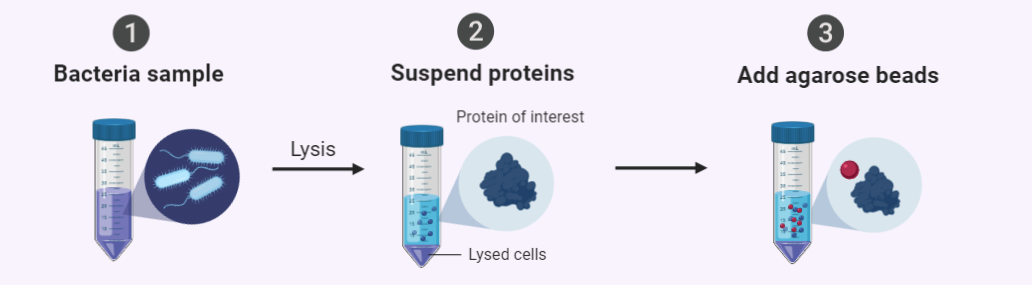 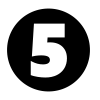 All done? Save as an animated GIF:
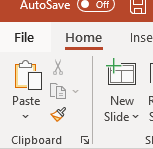 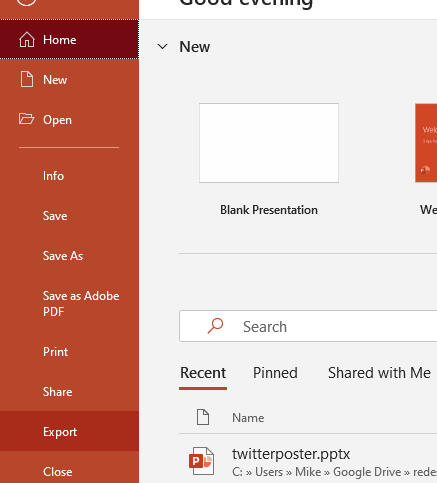 2. Export
1. File
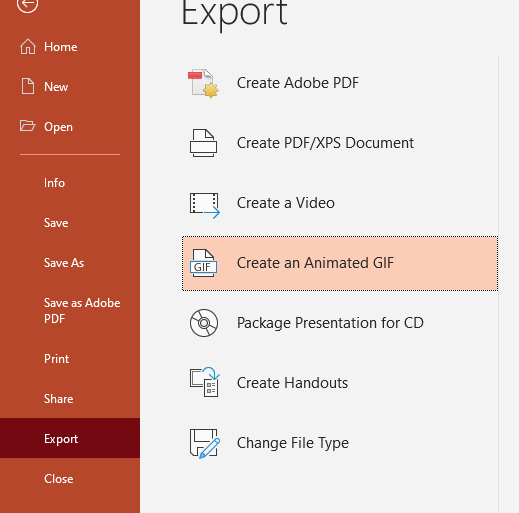 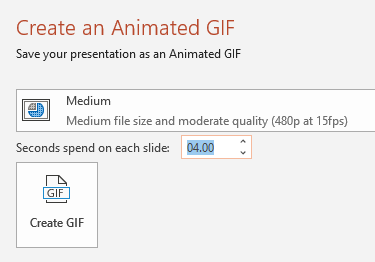 4. Set Quality to Medium and Seconds to ~4-5
3. Create Animated GIF
Extras.
Delete these slides when you’re ready to save.
Choose a timer graphic
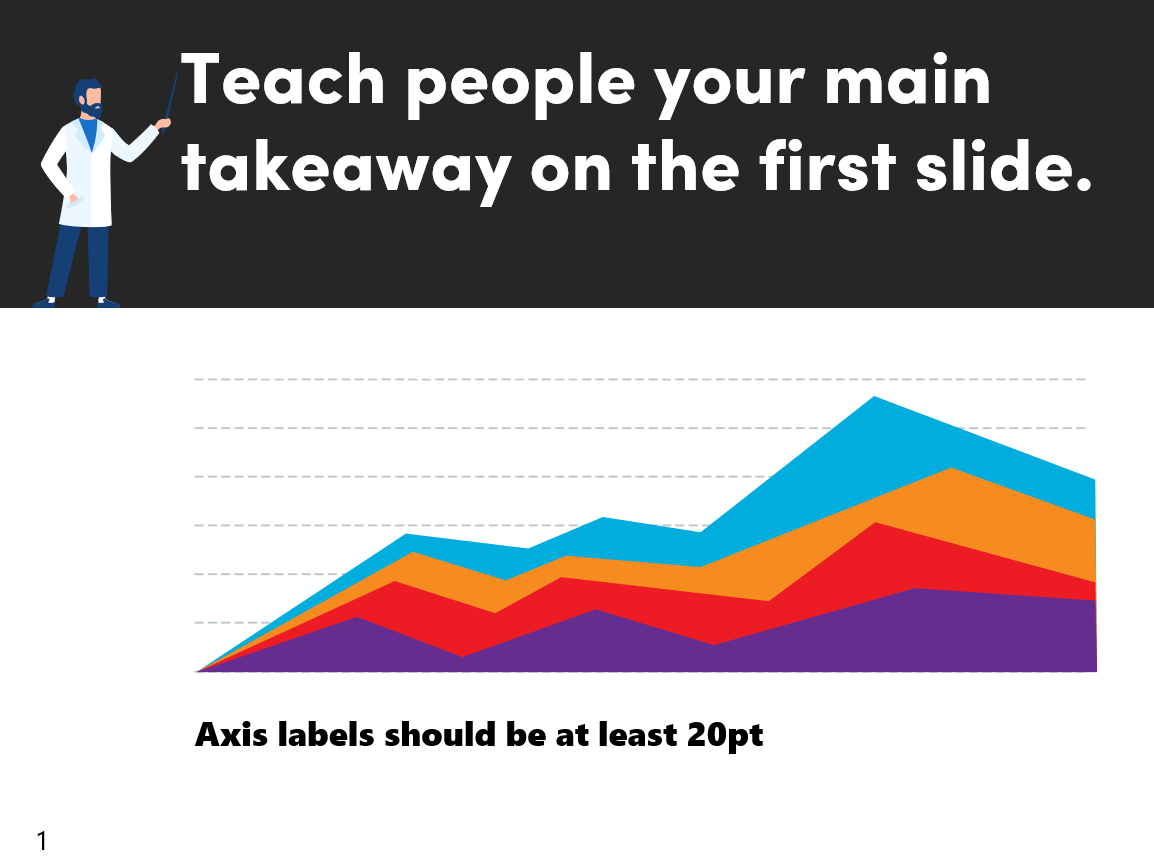 (Copy-paste onto your slides)
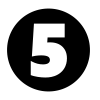 FOR LIGHT BACKGROUNDS
FOR DARK BACKGROUNDS
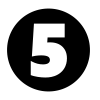 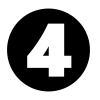 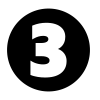 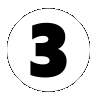 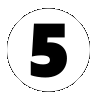 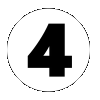 5 seconds
4 seconds
3 seconds
5 seconds
4 seconds
3 seconds
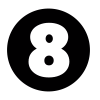 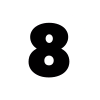 FOR ANY BACKGROUND
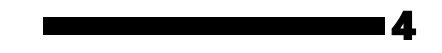 4 seconds
8 seconds
8 seconds
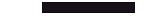 4 seconds
Examples (play this slide)
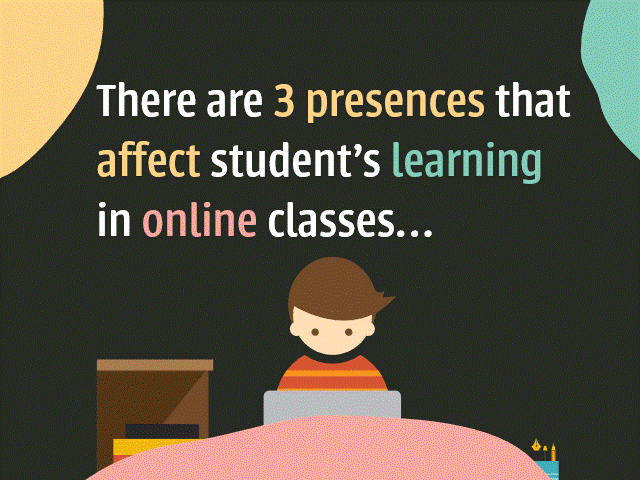 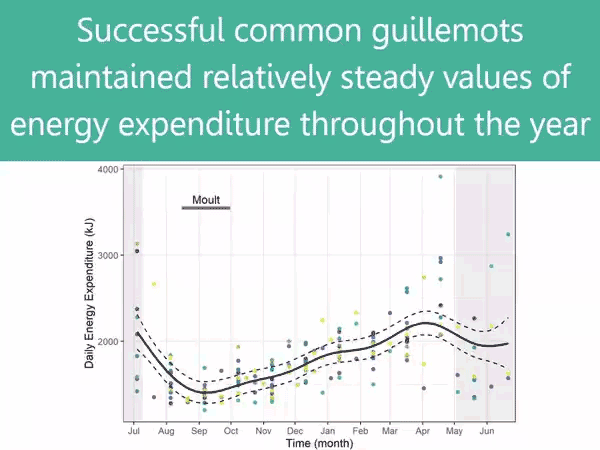 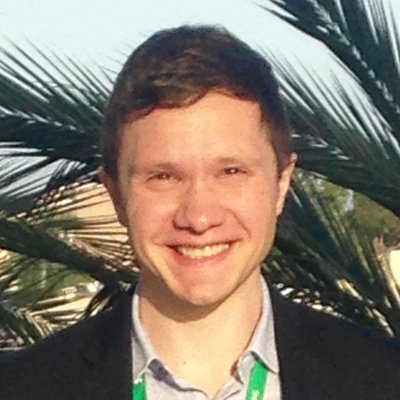 Donated by Mike Morrison
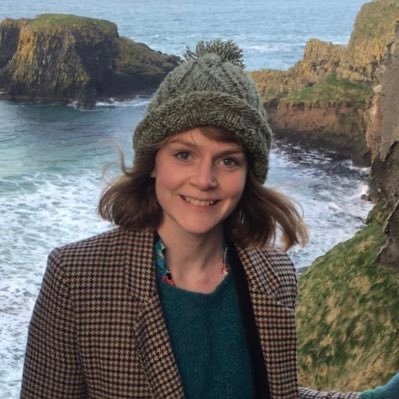 Donated by Ruth Dunn